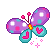 TOÁN
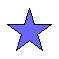 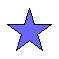 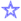 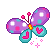 5
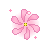 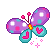 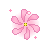 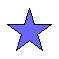 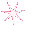 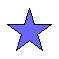 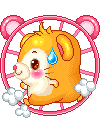 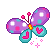 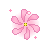 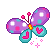 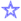 Viết số thập phân thích hợp vào chỗ chấm:
2kg50g =  …  kg                500g =  …  kg
2,05
0,5
Viết số thập phân thích hợp vào chỗ chấm:
12tấn10kg =  …    tấn        450kg =  …  tạ
4,5
12,01
1. Ôn lại hệ thống đơn vị đo diện tích
hm2 (ha)
dam2(a)
m2
km2
dm2
cm2
mm2
1hm2 (ha)
=100dam2
1dm2 
= 100cm2
1cm2
= 100mm2
1m2
1mm2
= 0,0001ha
= 0,01km2
= 0,01cm2
= 0,01m2
= 0,01dm2
2. Ví dụ: Viết số thập phân thích hợp vào chỗ chấm:
a) 3m2 5dm2   =    …     m2
3,05
Cách làm:
3m2 5dm2
= 3,05m2
0,42
b) 42dm2 =    …    m2
Cách làm:
42dm2  =
= 0,42m2
3. Luyện tập:
Bài 1: Viết số thập phân thích hợp vào chỗ chấm:
56dm2  =     …   m2                      b) 17dm2 23cm2  =   …      dm2
c)  23cm2  =    …    m2              d)  2cm2 5mm2    =   …      cm2
0,56
17,23
0,23
2,05
Bài 2: Viết số thập phân thích hợp vào chỗ chấm:
1654m2  =     …     ha                      b) 5000m2  =   …      ha
c)  1ha        =    …      km2            d)  15ha      =   …      km2
0,1654
0,5
0,01
0,15
TRÒ CHƠI: “AI NHANH, AI ĐÚNG?”
Đúng chọn thẻ        sai chọn thẻ         vào các câu sau:
1) 32dm2 = 0,32m2
2) 300cm2  = 0,3m2
3) 1ha 5 dam2  = 1,5ha
4) 43dm2 275mm2  = 43,0275dm2
5) 2,5m2 = 250dm2